Business Communication (3cr)
MLI61A130

Session 4
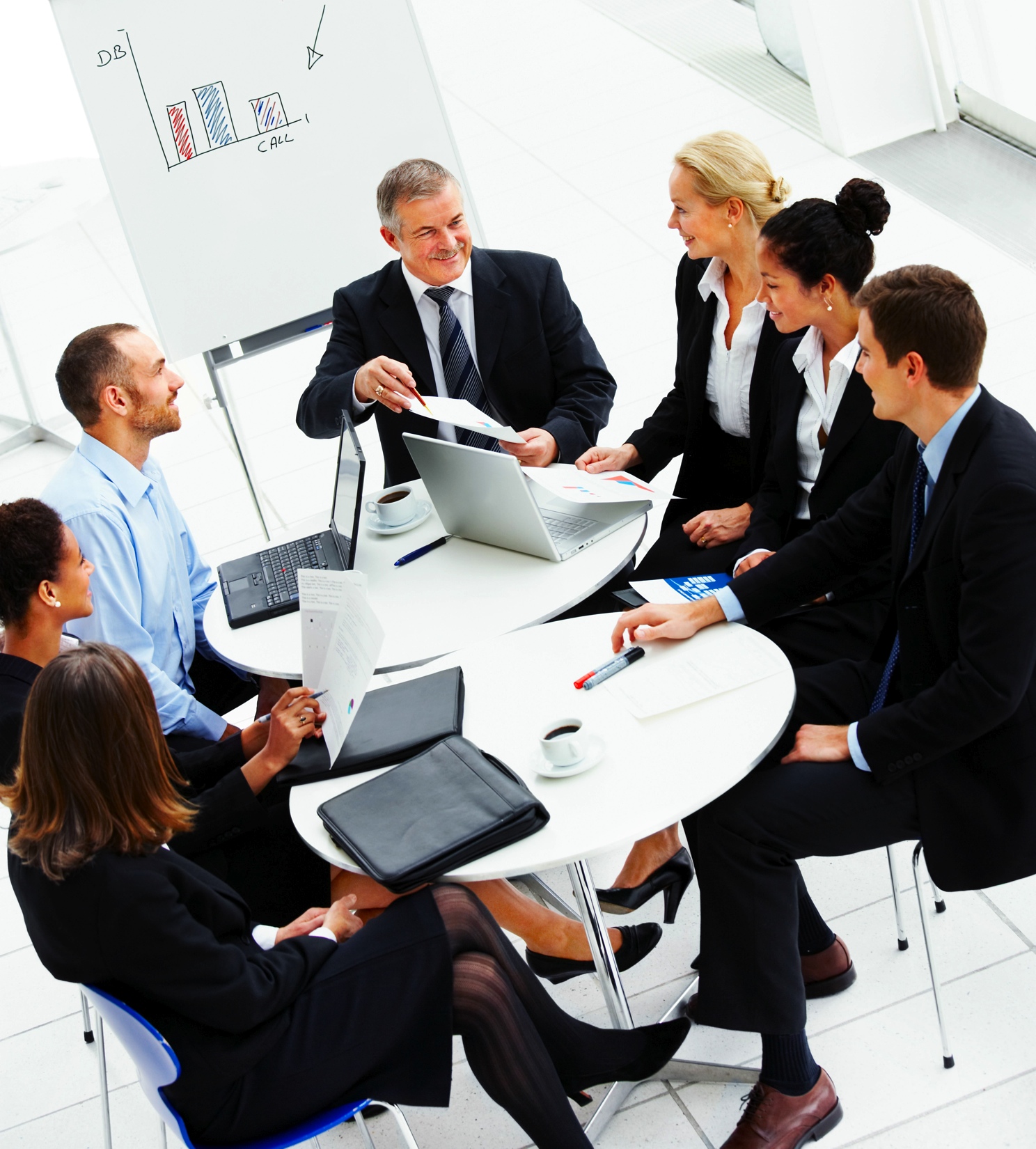 Lecturer: Mark Badham
Today’s agenda
Non-verbal Presentations
A2b Individual Persuasive Presentations in groups
Post-presentation discussion 
Your Reflection Comments
Your Reflection for this session
Instructions for A4 Team Presentations
Instructions for A3 Test (Monday)
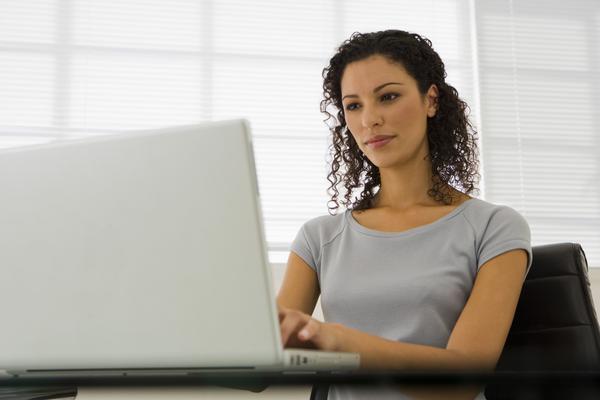 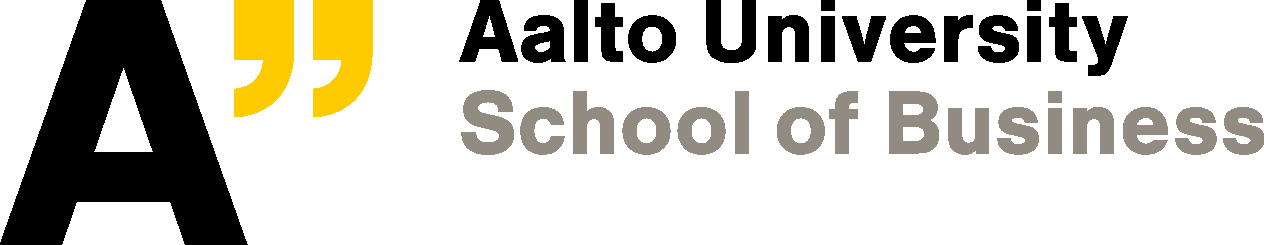 Team names
Team 1 
Team 2 
Team 3 Chinese Whisperers
Team 4 iBCAT (Business Communications Aalto Team)
Team 5 
Team 6 BizLive
Team 7
Team 8 The Rainmakers
Team 9 
Team 10 Invest Cubes

Email me your team names by tonight
1. Non-verbal Presentations
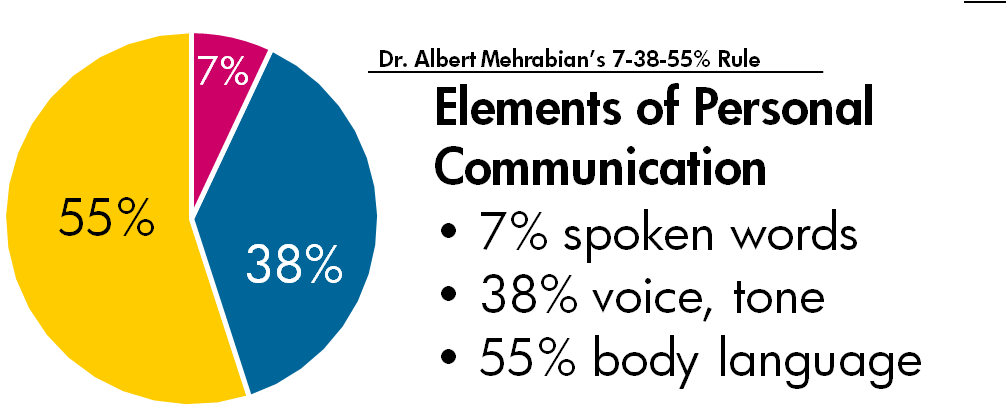 Dr Albert Mehrabian, Silent Messages (1971)
High Impact non-verbal presentation tips
Body language:
Posture
Body movement
Hand & arm gestures
Facial expression
Eye contact (few / all)
Spatial use (use of floor space)
Props
Notes?
Body language:
Supports your message
Or distracts from your message
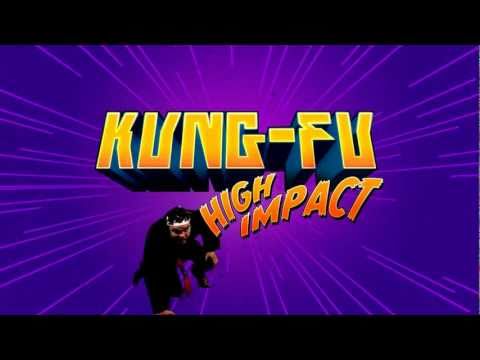 High Impact non-verbal presentation tips
Vocal traits:
Intonation: variation in tone (up, down) vs. monotone
Volume
Rate (speed)
Pauses (silence)
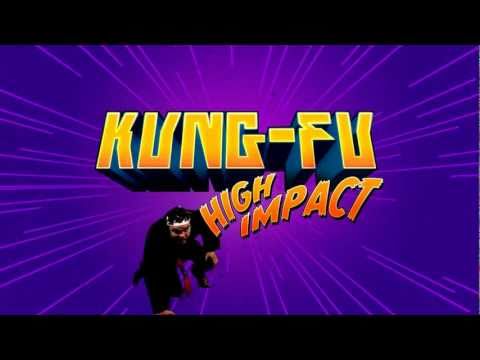 Pat Mesiti: https://www.youtube.com/watch?v=xC9pvQMir-Q
Morgan Spurlock: https://www.youtube.com/watch?v=Y2jyjfcp1as
2. A2b Individual Persuasive Presentations in groups
A2b: Individual, 5-min persuasive presentation to be given in class today
Visual support material: NO PowerPoint slides, Prezi-visuals etc. Other visual support materials okay (eg prop or product). 
Peer feedback to be based on:
Audience orientation
Organization: intro, body, conclusion
Delivery
Language (oral delivery)
To evaluate each student’s presentation, use ‘A2b Student presentation feedback sheet’ Word doc for download in ‘A2b Individual Persuasive Presentation’ activity in MyCourses
Procedure in class in small groups: 
Give your 5-minute presentations in turns. 
Others act as audience - they write down written feedback (on feedback sheet) during the presentation.
After each presentation, group should spend about 7 minutes giving oral feedback to the presenter. Talk about both good points of the presentation and points to improve. Important that presenter gets comprehensive feedback - to know what her/his strong and weaker points are.
Hand in your feedback forms to the presenter at the end of the session. Ask for each presenter's email address (or other contact) and email your feedback forms to each presenter at the end of the session.
After all presentations are done in your group, come back to Main Zoom Session for post-presentation discussion 
5 minute presentations + 7 minute feedback (12 minutes / presentation) X 7 presentations X 5 groups = approx. 2 hours (including break) – I will be in the Main Zoom Session if you need me.
3. Post-presentation discussion: Feedback on Individual Persuasive Presentations
Debriefing on individual presentations: 1 person / group to talk about what was done well & what could have been done better

Common strengths & weaknesses?

Audience orientation
Organisation: intro, body, conclusion
Delivery
Language (oral delivery)
4. Your Session 3 Reflection Qs
What does the optimal presentation slide look like?
4. Your Session 3 Reflection Qs (cont’d)
Can you please suggest some examples of an interesting beginning for a presentation.
https://www.youtube.com/watch?v=U4skUOdwMS4 
Some tips on how you can feel more confident and enthusiastic in your presentations (tone and language)
https://finland.fi/business-innovation/pitching-tips-from-finnish-stage-stars/ 
Is telling a story (or building presentation around a story) always a good approach, or are there presentations/situations where it might not work?
How many people will there be in a group for presentations? Will we present our speeches one-by-one and evaluate them after all of us will have presented?
Your Session 1 Reflection Qs
Is it important to have an email signature as to increase credibility?

How do I increase my credibility as a student with limited work experience?
5. Session 4 Reflection & Qs (Feedback) 
(in MyCourses)
6. Instructions for A4 Team Presentations (15%)
A 15-minute persuasive presentation will be given in teams - the same teams that you had in A1 Written Request. 
Choose a business-related topic (check this with the teacher).
Note that the assignment has 3 deadlines:

Deliver A4 Presentation 60-second TEASERS in Session 5: (1) Topic, (2) Context & (3) Main Points
In teacher-team consultation in Session 6, inform teacher of your STRATEGY SUMMARY + show (share screen) your DRAFT SLIDES - for teacher feedback.
DELIVER the presentation in class in Session 7 / 8.
2. Teacher-team consultation in Session 6: tell/show teacher:

STRATEGY SUMMARY: 
Who you are, your initial & acquired credibility, 
your audience, audience objections, WIIFT, 
the event (& venue), why you are there, 
your intended outcome, 
2-3 main arguments, 
Presentation order / Persuasion Pattern, 
Direct/Indirect message

SHOW 2-4 DRAFT SLIDES

15 minutes/team
3. DELIVER the presentation in class in Session 7/8. 

Before beginning your presentation, brief the audience on the context (approx. 30 seconds): Who you are, your audience, the event (and venue), why you are there… 
Before coming to class, submit your final presentation slides to the A4 Presentation submission box in MyCourses by 13.00.
2019 Topics - examples:
Working in customer service makes you a better person
# Influencer marketing gone too far
Globalization benefits poor
Improving effectiveness at the workplace
2020 Topics:
Monopoly Power of Disney Must Be Restricted
Mutual Funds Over Individual Stocks
Pitching a new product to investors
The Bushfires in Australia – Why Your Donation Matters
Vote for a 6-hour work day

2021 Topics:
Universal Basic Income
Why we should not continue with remote work after the pandemic
Why Gaming Improves Performance In a Workplace
Why you should start your own business
A4 Team Presentation schedule
Session 7:
13.00 Team 1 
13.30 Team 2
14.00 Team 3
15 min BREAK
14.45 Team 4
15.15 Team 5
Session 8:
13.00 Team 6 
13.30 Team 7
14.00 Team 8
15 min BREAK
14.45 Team 9
15.15 Team 10
Groups 6-9: 
Present
then go watch video recording & discuss
Then return to act as audience & evaluators 
Groups 1-5 (+ 6-9 when available) act as audience & evaluators
Groups 1-5:
Present
then go watch video recording & discuss
Then return to act as audience & evaluators 
Groups 6-9 (+ 1-5 when available) act as audience & evaluators
7. A3 In-class test (Session 5)
Based on your reading of 4 Inputs + teacher’s lectures
Multiple-choice questions
1 writing task 
Begin at 13.00 
Total 90 minutes (45 minutes each)
Closed book: no notes, no textbook
Upload to Test folder in MyCourses
You have 45 minutes to complete the quiz and review the correct answers. After this, the quiz will be closed.
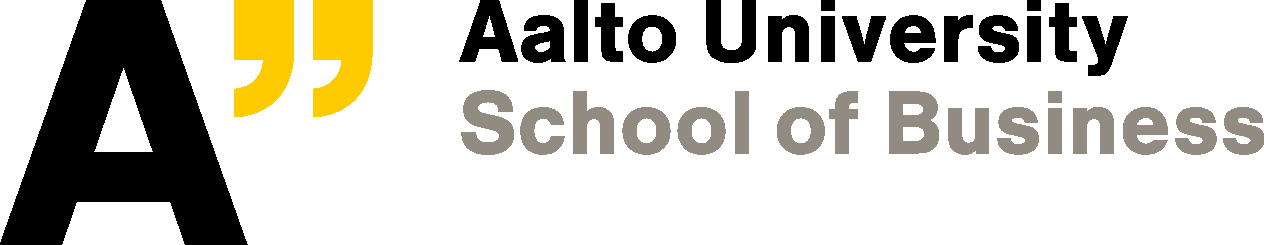 Quiz
Quiz in MyCourses  
Overall quiz grade between 0 and 10 (worth 10%)
Click on ’Submit’ at the end of quiz
40 multiple-choice questions
Each answer has a value between 0 and 1
A few questions may have 2 correct answers
To achieve 1 point for a question, you have to select the correct answer, or answers, and have no wrong answers
If a question has one right answer and you select it correctly, you get 1 point (correct answer worth 1 point). 
If a question has 2 right answers and you select both correctly, you get 1 point (each correct answer worth 0.5). But, if you choose one right answer and one wrong answer you get 0 (the correct answer being 0.5 points, the wrong answer being -0.5 points).
So, to achieve 1 point for a question, you have to select the correct answer, or answers, and have no wrong answers.
Writing task
Based on a business communication scenario that you will be given, you will write... (something). 
You will type (something) into a Word document on the computer
Then save it, 
Then submit it into MyCourses when finished.
Preparation for session 5
Review Reading inputs 1-4 + class materials for A3: In-class test

A4: Team presentation: 
Prepare A4 Presentation 60-second TEASERS (1) Topic, (2) Context & (3) Main Points 
Present Teasers in Session 5